Дидактическая игра «Явления природы»
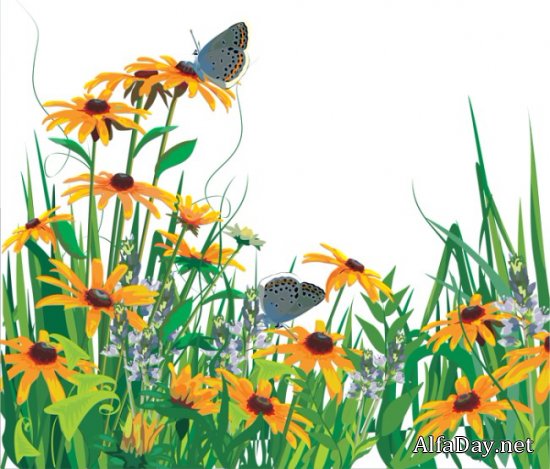 Подготовила воспитатель МБДОУ №16 «Золотой ключик» г.Урай
Цель игры: закреплять и расширять знания детей о явлениях природы. Развивать внимание, мышление, речь. Воспитывать любовь и бережное отношение к природе.
Ход игры: воспитатель предлагает отгадать загадки о явлениях природы, провести беседу о безопасном поведении во время разных природных явлений.
Загадка
Может он идти и литься,В лужах из него водица.И не заяц, но косой,Иногда он проливнойОсенью не редкий гость.Догадались? Это ...
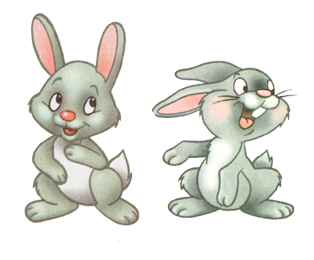 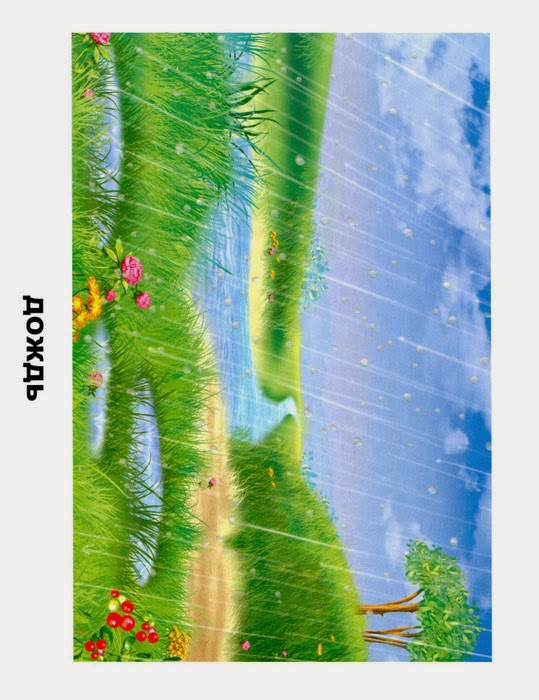 Ответ: дождь
Загадка
Разноцветная дугаПоднялась за облака,Выше дома, выше горки,Выше самой длинной елки.Ярко под дождем сверкала,А затем совсем пропала.Что за странная дуга?Это просто …
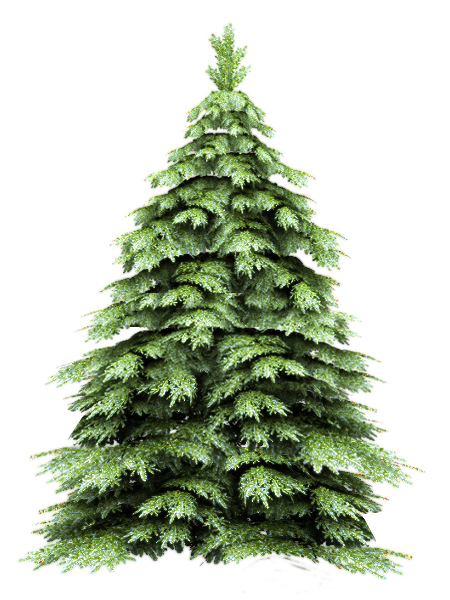 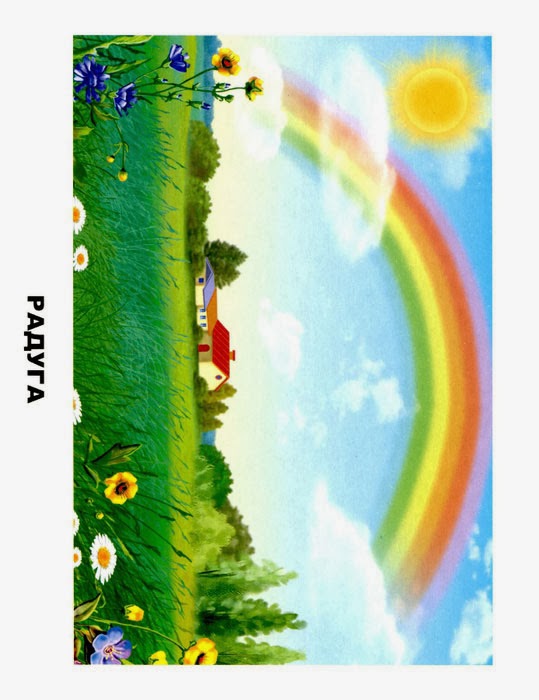 Ответ: радуга
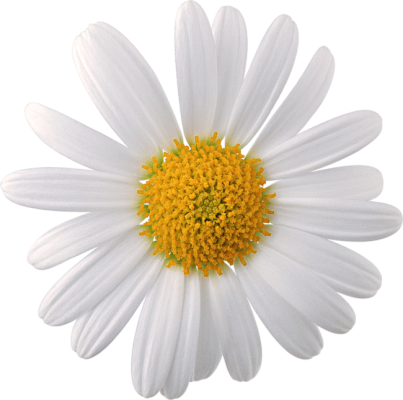 Загадка
Хлопья белые летят,Тихо падают, кружат.Стало всё кругом бело.Чем дорожки замело?
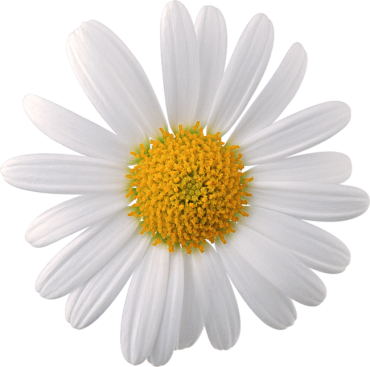 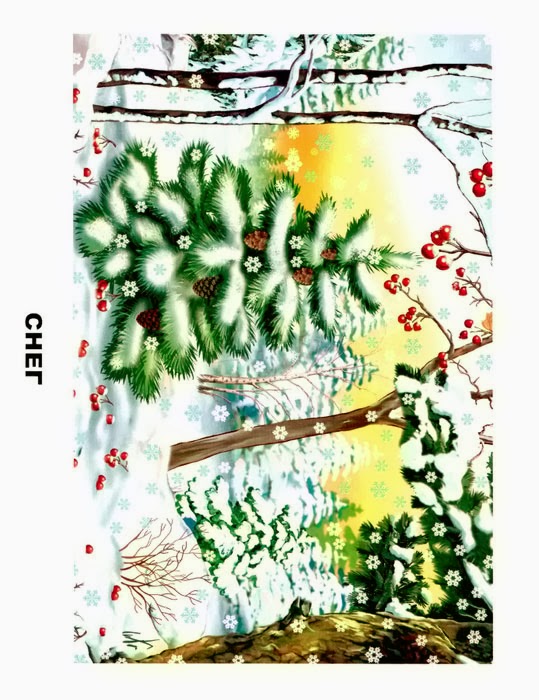 Ответ: снег
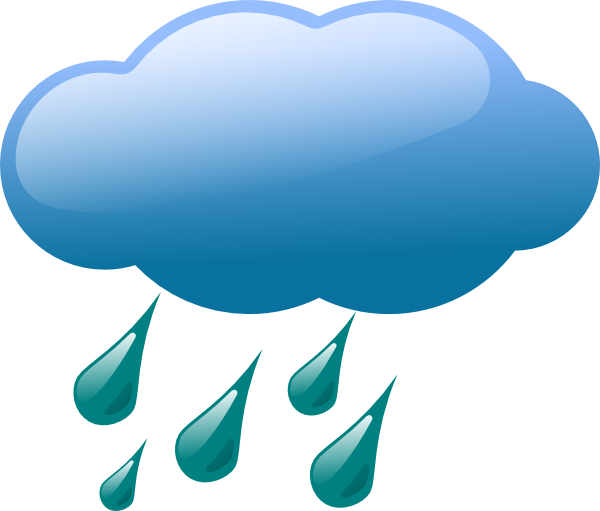 Загадка
С неба облако спустилось
И у речки поселилось.
Как причудливо, красиво
Бело-сказочное диво.
Этот утренний обман
Называется…
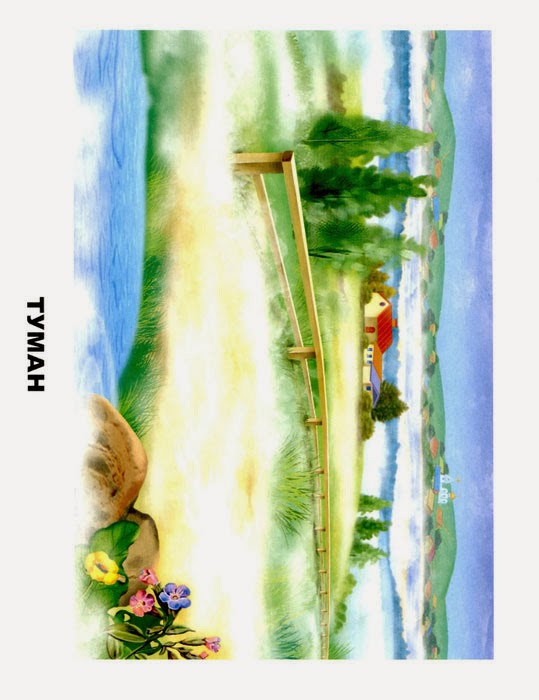 Ответ: туман
Загадка
Что случилось? Ой-ой-ой!
Летом стало как зимой:
Белые горошки
Скачут по дорожке.
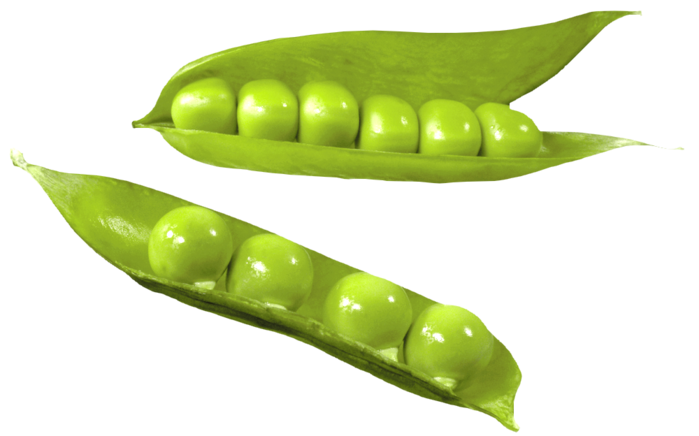 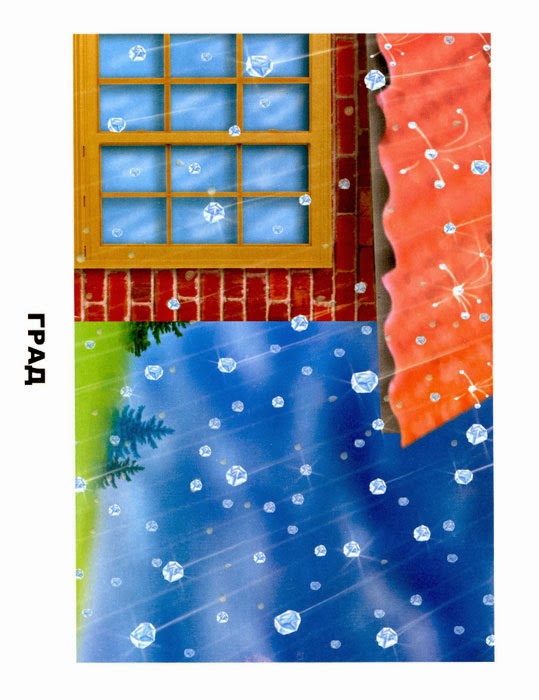 Ответ: град
Загадка
Летит огненная стрела,Никто ее не поймает: Ни царь, ни царица, Ни красная девица.
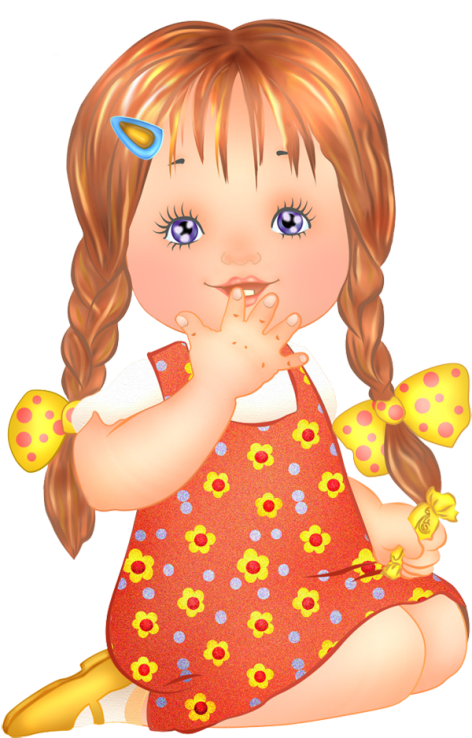 Ответ: молния
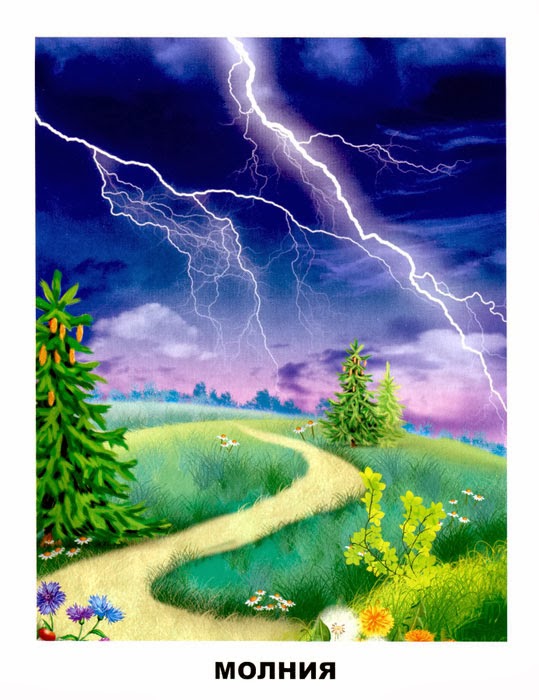 Загадка
Утром капельки водыНа траве увидишь ты,В каплях лепестки цветов,В каплях листики кустов.Пьёт из капельки оса.Эти капельки …
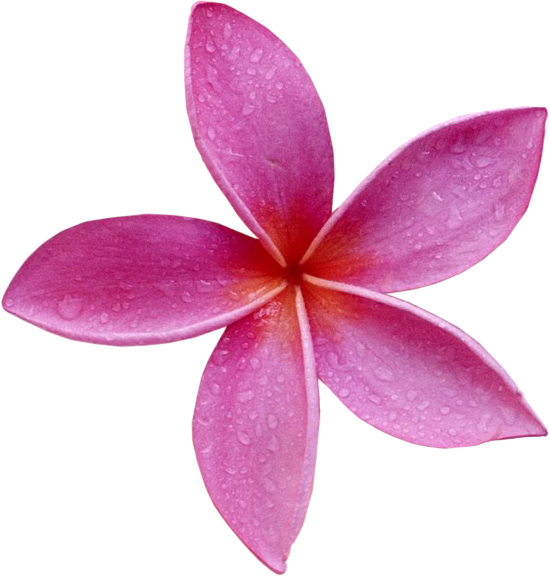 Ответ: роса
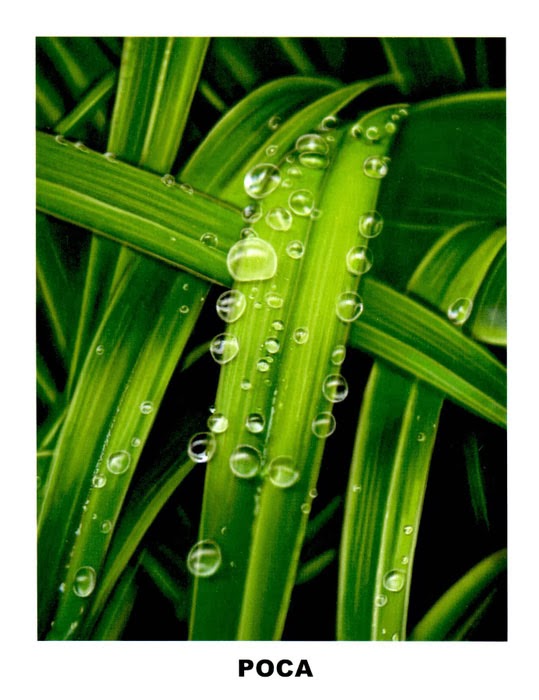 Интернет-ресурсы:
http://mischel.bestpersons.ru/feed/?page=5
http://www.liveinternet.ru/users/marinaz33/post223134509/
http://alfaday.net/clipart/png-psd-on-transparent-background/305792-luzhayka-derevca-v-trave-cvety-v-trave-babochki-nad-cvetami-klipart-v-formate-png.html
http://detochki-doma.ru/evgeniy-koryukin-ot-dvuh-do-pyati-moey-docheri-kati/